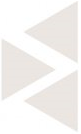 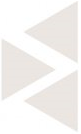 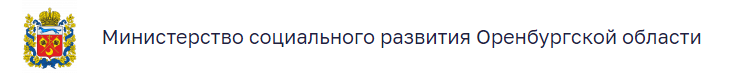 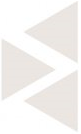 Фиктивным трудоустройством является официальный приём на работу, при котором сотрудник только числится в штате организации, но на рабочем месте не появляется и порученные обязанности не выполняет.
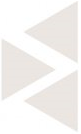 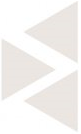 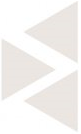 Мы – против фиктивного трудоустройства, потому что ОНО:
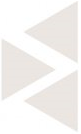 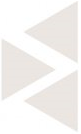 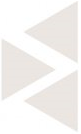 наносит финансовый ущерб организации;
сложно скрывается от общественности, от коллектива, влечет социальную несправедливость;
влечет негативные репутационные последствия для организации и должностных лиц;
приводит к дисциплинарной, материальной, административной и уголовной ответственности.
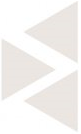 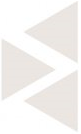 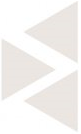 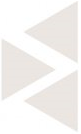 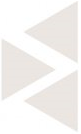